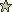 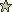 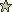 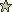 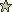 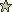 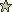 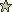 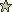 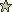 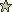 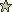 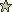 ANIMALES  VERTEBRADOS
Los vertebrados son un grupo de animales con un esqueleto interno articulado, que actúa como soporte del cuerpo y permite su movimiento.
Tienen las siguientes características:     

Tienen columna vertebral, formada por un serie de piezas articuladas o vértebras, que permiten algunos movimientos y les dan cierta flexibilidad. El cuerpo está dividido en cabeza, tronco y extremidades. Hay individuos machos e individuos hembras, es decir, el sexo está diferenciado

Los vertebrados se clasifican en cinco grupos:
Mamíferos
Aves
Peces
Anfibios
Reptiles
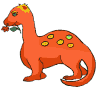 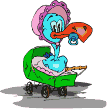 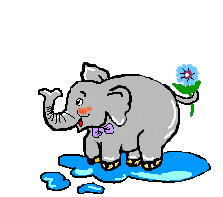